100
120
ШАШКА
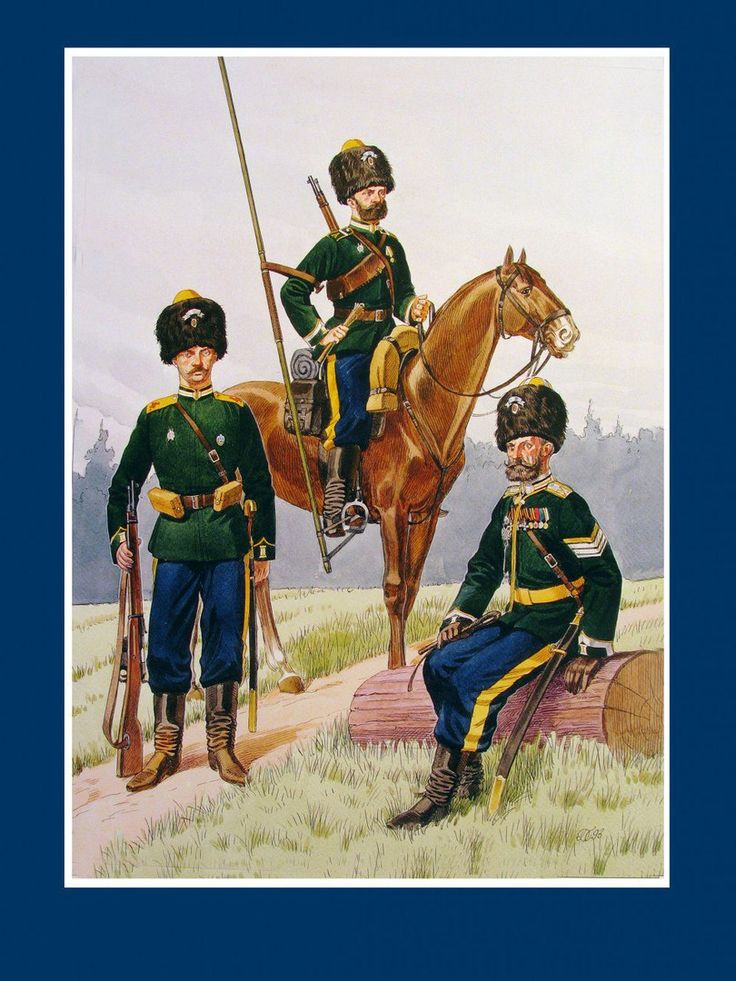 Лампас
АТАМАН
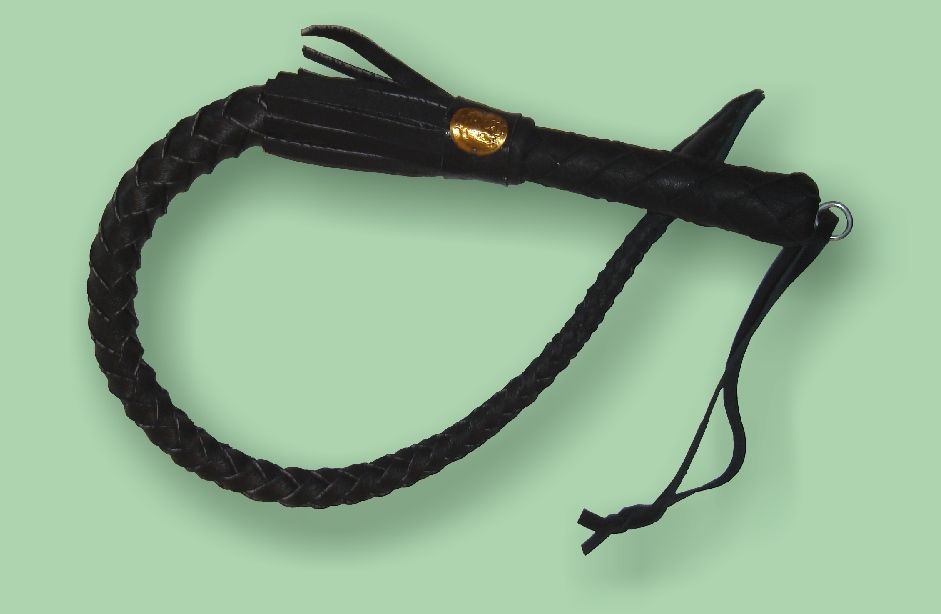 НАГАЙКА
Казачий круг
ПАПАХА